INTEGRITAS DAN KEAMANAN DATA
Definisi Integritas Data
Secara etimologis, integritas artinya kesatuan. 
Dalam konteks basis data, obyek dari integritas tersebut adalah data. 
integritas data merupakan keutuhan dan kesatuan data dalam basis data sehingga data tersebut dapat menjadi sumber informasi 
Munculnya istilah integritas terutama disebabkan oleh adanya konsep basis data relasional dan adanya normalisasi. 
Dengan adanya database relasional dan normalisasi membuat integritas keseluruhan data menjadi sangat penting. 
Relasi antara satu tabel dengan tabel yang lain harus benar-benar terjadi sehingga keutuhan data dapat terjaga.
12-Jun-20
2
Ilustrasi dari integritas data pada suatu basis data relasional.
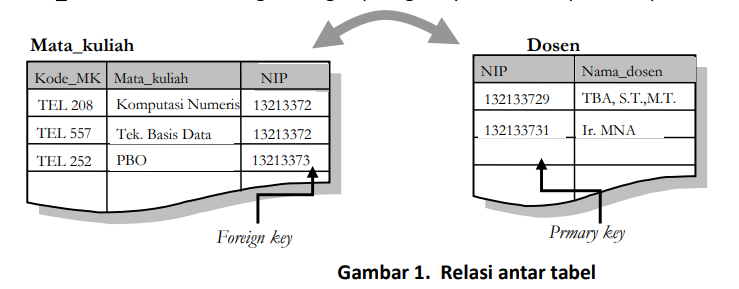 Pada gambar diatas merupakan ilustrasi integritas data pada basis data relasional. 
Pada gambar tersebut tabel mata kuliah dan tabel dosen memiliki satu kolom yang sama yaitu kolom NIP. 
Relasi kedua kolom ini dapat akan dilihat Error! Reference source not found.
12-Jun-20
3
Ilustrasi Integritas Data
Adanya pemilahan tabel (yang disebabkan oleh normalisasi) menyebabkan dikenalnya kunci tamu (foreign key) dalam relasi antar tabel. 
Kunci tamu merupakan kolom yang mereferensikan pada kunci primer tabel lain, untuk menjaga relasi antar tabel. 
Dalam contoh di atas, yang diklasifikasikan sebagai kunci tamu (foreign key) adalah kolom NIP pada tabel Mata_kuliah. Dan kolom NIP pada tabel dosen merupakan kunci primer (primary key) dari tabel Dosen.
12-Jun-20
4
Ilustrasi Tidak terjaganya Integritas
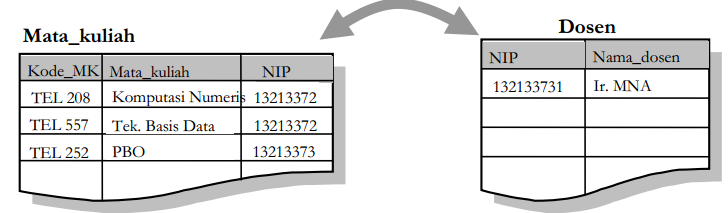 12-Jun-20
5
Integritas Data
Integritas data mengacu pada konsistensi dan akurasi data yang disimpan di dalam basis data.
Batasan Integritas Data (Data Integrity Constraint) adalah  syarat yang dispesifikasikan pada basis data untuk membatasi data yang dapat disimpan dalam basis data
Batasan integritas menjaga terjadinya kerusakan terhadap database dengan memastikan bahwa perubahan tidak menyebabkan terjadinya inkonsistensi data
Integritas Data
Batasan integritas dispesifikasikan pada waktu yang berbeda, yaitu:
ketika DBA mendefinisikan skema basis data melalui DDL,DBA menspesifikasikan batasan/ konstrain integritas yangharus selalu dipenuhi.
ketika aplikasi basis data dijalankan, DBMS melakukanpemeriksaan untuk mencegah terjadinya pelanggarankontsrain integritas yang telah ditentukan.
DBMS membuat tindakan otomatis untuk tetap memenuhikonstrain integritas, sehingga perubahan tidak akanmengganggu integritas data.
Jenis Integritas Data
• Integritas Entitas (Entity Integrity)• Integritas Domain (Domain Integrity)• Integritas Referensial (Referential Integrity)
Integritas Entitas
Mendefinisikan sebuah baris sebagai sebuah entitas yang unik untuk suatu tabel

Integritas dari column suatu tabel melalui index, unique, constraint, primary key, dimana nilainya tidak boleh null.
Tidak ada baris yang duplikat di dalam suatu tabel
Integritas Entitas
CREATE TABLE penerbit(Kode_Penerbit varchar(2) NOT NULL,Nama_Penerbit varchar(20) NOT NULL,Lokasi varchar(20) NOT NULL,PRIMARY KEY (Kode_Penerbit)UNIQUE (Nama_Penerbit))
Integritas Domain
Validasi dari masukan untuk sebuah kolom.

Batasi tipe data, format (melalui check constraints danrules), atau range nilai-nilai yang mungkin.

Saat membuat tabel, kolom bernilai NULL dapatdihindari dengan menggunakan konstrain NOTNULL, kecuali kolom yang dispesifikasikan sebagai primary key akan otomatis bernilai Not Null
Integritas Domain
CREATE TABLE penerbit(Kode_Penerbit varchar(2) NOT NULL,Nama_Penerbit varchar(20) NOT NULL,Lokasi varchar(20) NOT NULL,PRIMARY KEY (Kode_Penerbit)UNIQUE (Nama_Penerbit))
Integritas Domain
• Pemeliharaan Integritas Domain:
pendefinisian skema/ struktur tabel
penerapan proses validasi pada pemasukan data
Integritas Referensial
Dasar relasi antar tabel yaitu antara foreign key dan primary key.
Memastikan bahwa seluruh nilai / data dari foreign key cocok dengan nilai primary key yang dihubungkannya.
Data pada foreign key harus sesuai dengan primary key:- Tipe data harus sama- Konsistensi tetap terjaga ketika terjadi penghapusan, pengubahan, atau penambahan data.
Integritas Referensial
Mengecek penambahan record, apakah record yang ditambahkan pada foreign key ada dalam primary key atau tidak.
Mengecek perubahan data pada primary keyapakah akan mempengaruhi terhadap foreignkey atau tidak
Integritas Referensial
[ON DELETE {CASCADE | NO ACTION}]
 ON DELETE merupakan tindakan pada tabel yang direferensi terjadi penghapusan record
[ON UPDATE {CASCADE | NO ACTION}]
ON UPDATE merupakan tindakan apabila data pada tabel yang direferensi mengalami perubahan nilai.
Integritas Referensial
ON DELETE CASCADE
Jika nilai primary key pada tabel yang direferensi dihapus maka nilaiforeign key=primary key akan turut terhapus
ON UPDATE CASCADE
jika nilai primary key pada tabel yang direferensi diubah, maka nilaiforeign key yang mereferensi akan disamakan
 ON DELETE NO ACTION
jika nilai primary key pada tabel yang direferensi dihapus, maka nilaiforeign key tidak ikut terhapus
 ON UPDATE NO ACTION
jika nilai primary key pada tabel yang direferensi diubah, maka nilaiforeign key tidak ikut berubah
Integritas Referensial
CREATE TABLE buku(Kode_Buku varchar(5) NOT NULL,Judul varchar(20) NOT NULL,Edisi int(2) NOT NULL,Kode_Penerbit varchar(2) NOT NULL,PRIMARY KEY (Kode_Buku),FOREIGN KEY Kode_Penerbit REFERENCES penerbit(Kode_Penerbit)ON DELETE NO ACTION ON UPDATE NO ACTION)
Pemaksaan Integritas
Pendefinisian dan pengendalian di serverDBMS tempat database dikelola, atau
Pendefinisian dan pengendalian melaluiprogram/ aplikasi dimana user melakukanmanipulasi data
Langkah Pemaksaan Integritas pada server DBMS
Pendefinisian tabel dan struktur penyimpanan
Penerapan aturan integritas
Penggunaan mekanisme pembangkitan (trigger) aksi dan prosedur basis data (database procedure) untuk menjaga integritas
Keamanan Data
Kerahasiaan (Confidentiality) menjamin perlindungan terhadap akses informasi
Integritas (Integrity) menjamin bahwa informasi tidak dapat diubah dan tetap konsisten
Ketersediaan (Availability) menjamin kesiapan akses informasi
Keamanan Data
Keamanan data adalah ekanisme untuk melindungi sistem basis data dari aksi yang disengaja (pencurian/ modifikasi data oleh pihak yang tidak berwenang, dll) dan tidak disengaja (bencana alam, kebakaran, dll).
Ancaman pada basis data dapat menyebabkan:- kehilangan kerahasiaan data (confidentiality),- kehilangan keutuhan data (integrity)- kehilangan ketersediaan data (availability)
Ancaman
DBMS dan Software aplikasi:
kesalahan dalam mekanisme pengamanan dengan pemberian hak akses yang tidak bertanggung jawab
pengubahan atau pencurian program
Jaringan komunikasi:
penyadapan, pemutusan kabel, interfensi gelombang, dan radiasi
Ancaman
Hardware
bencana alam, hilang sumber daya listrik, pencurian perangkat
Database
 pengubahan yang tidak sah atau penduplikasian data
pencurian data
User
Penyalahgunaan hak akses
Memasukkan virus
Kekurangan staf yang terlatih
Pengubahan program
Pengamanan data
Level DBMS
menerapkan mekanisme otorisasi dan autentifikasi untuk mengatur hanya user tertentu yang dapat mengakses data sesuai kebutuhan.
Level Sistem Operasi
penggunaan password pada sistem operasi yang digunakan untuk menjamin keamanan hak akses.
Pengamanan Data
Level Jaringan 
setiap data yang dikirimkan melalui jaringan harus dienkripsi untuk menghindari terjadinya pembacaan data oleh orang yang tidak berhak dan penyalahgunaan hak akses/ berpura sebagai authorized user.
Level Fisik
mekanisme untuk mengamankan fisik komputer(kunci/gembok ruangan tempat penyimpanan)komputer juga harus terlindung dari bencana alam seperti banjir, kebakaran, gempa, dll.
Terima Kasih